Photo Album
by Duncan, Janet L
Indoor walking routes-CBRB into MERF
tunnel towards UIHC
Down and back .50 miles, no stairs in path
Lower level path (tunnel)
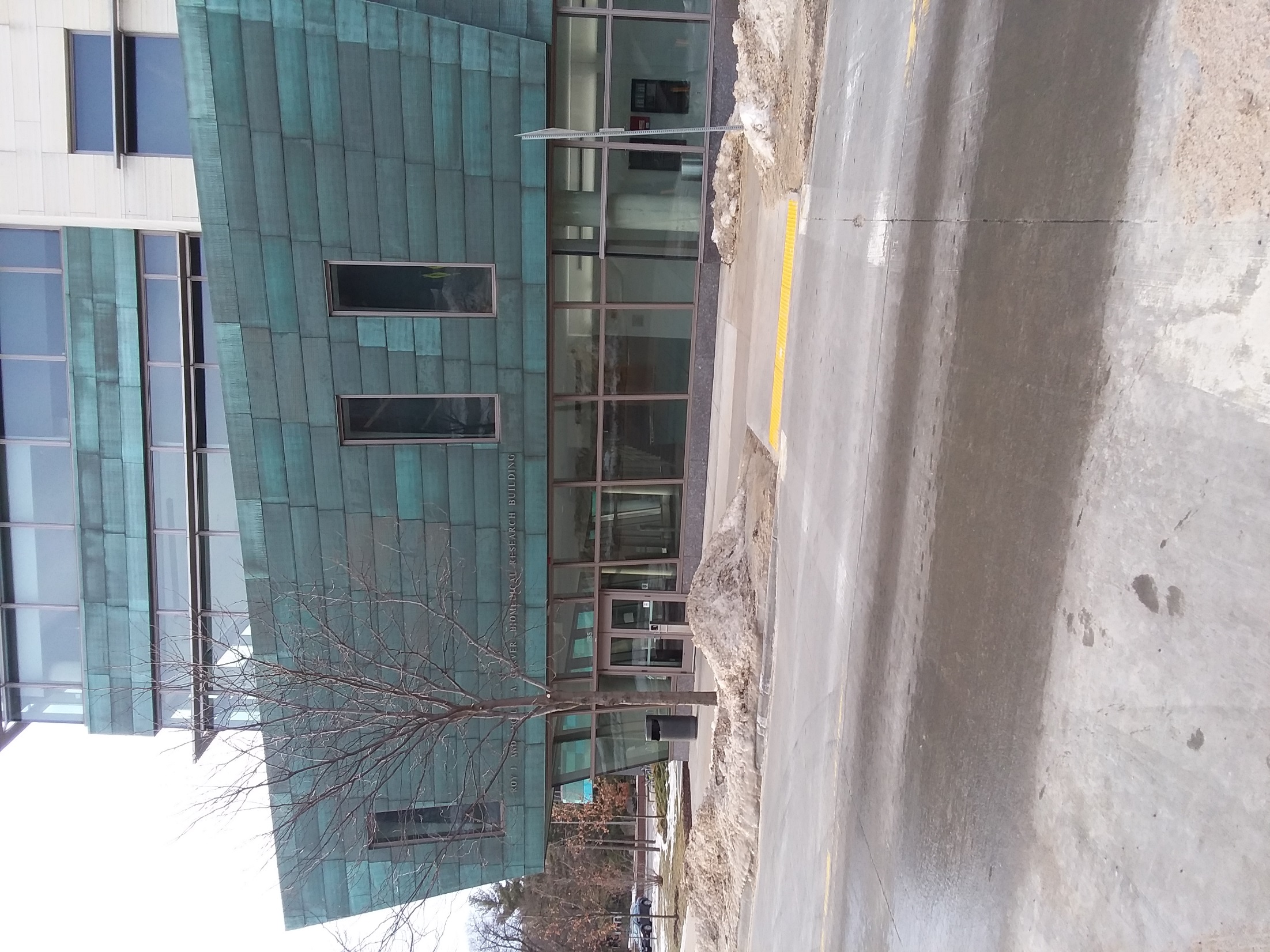 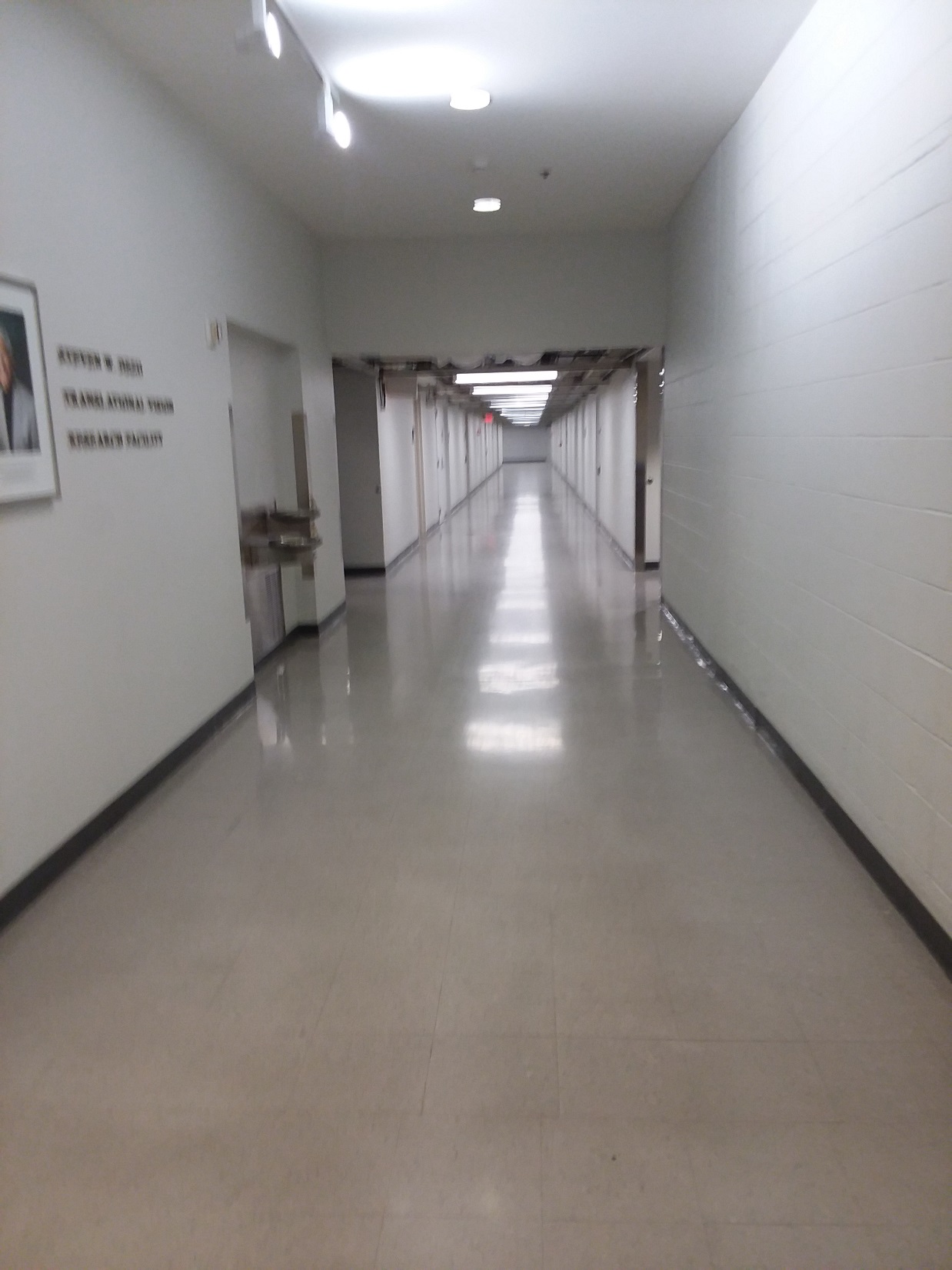 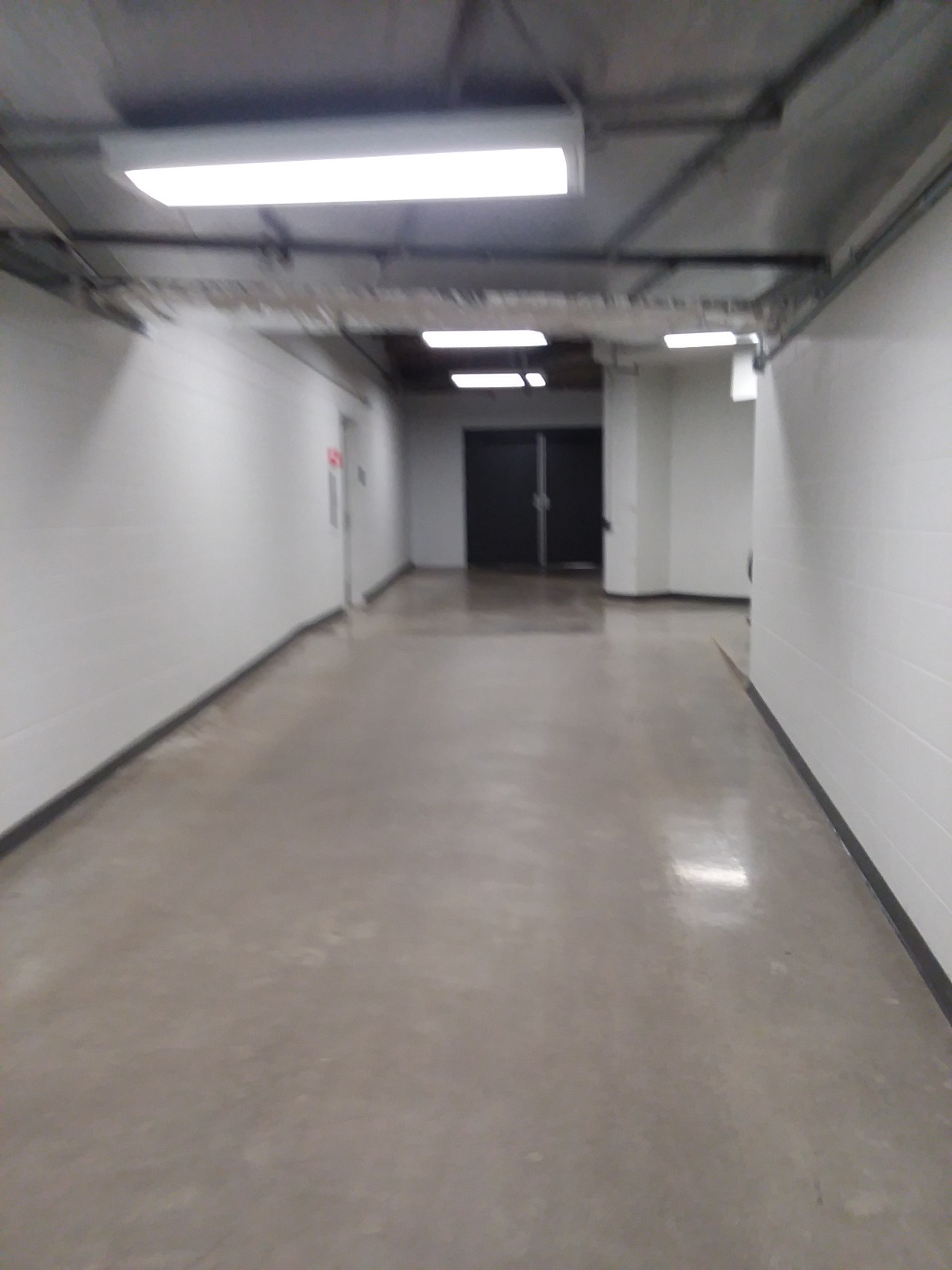 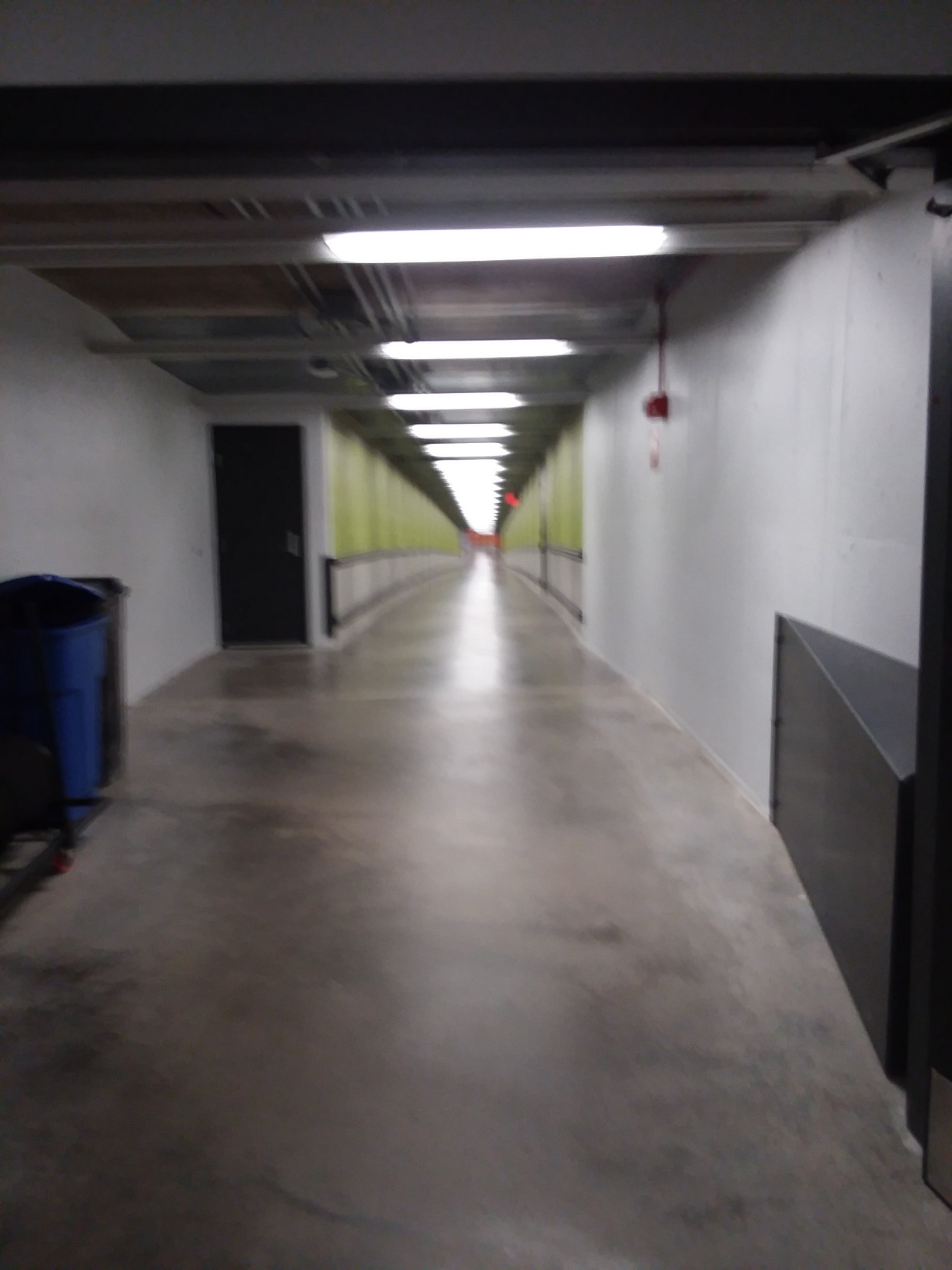 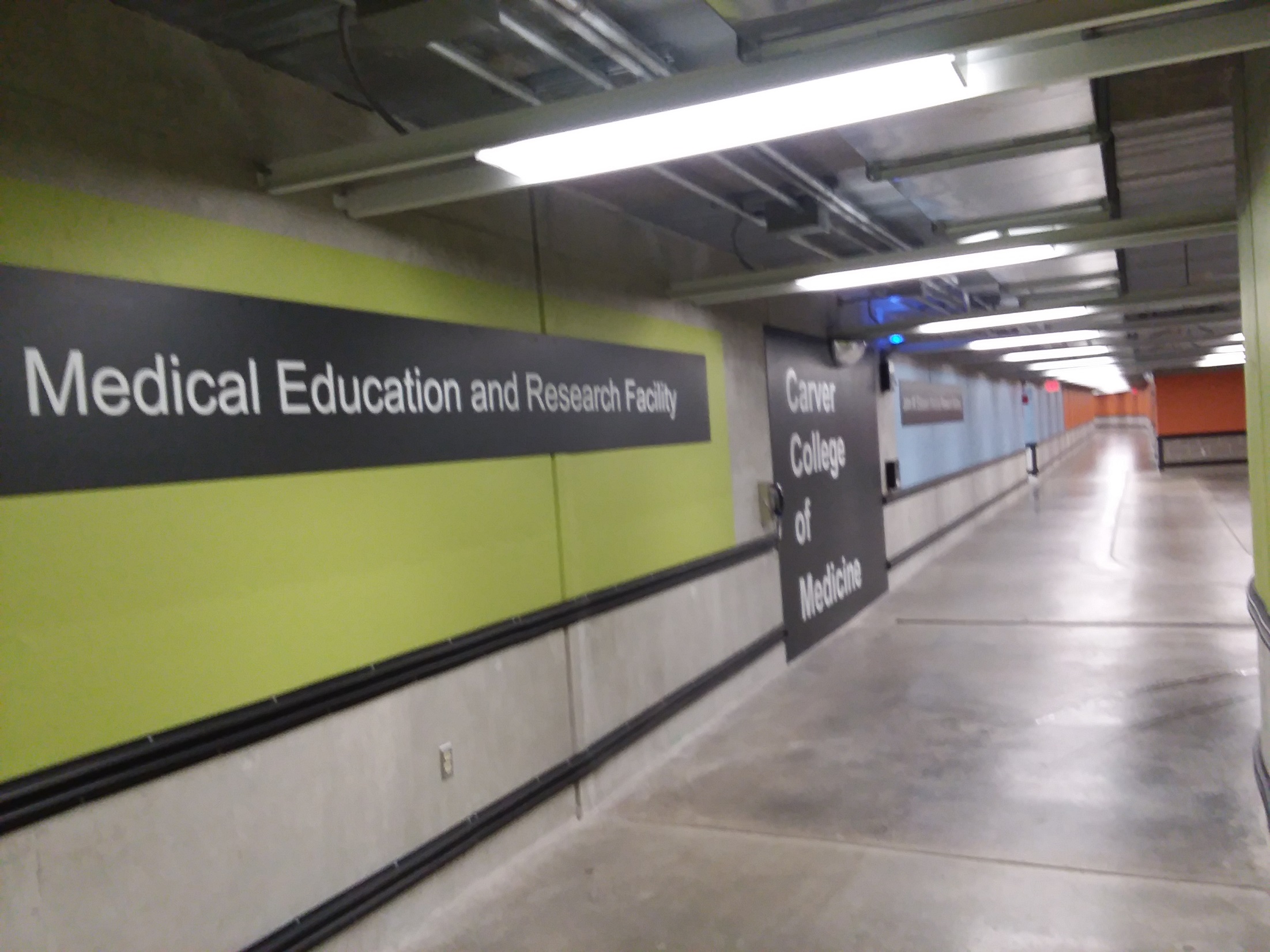 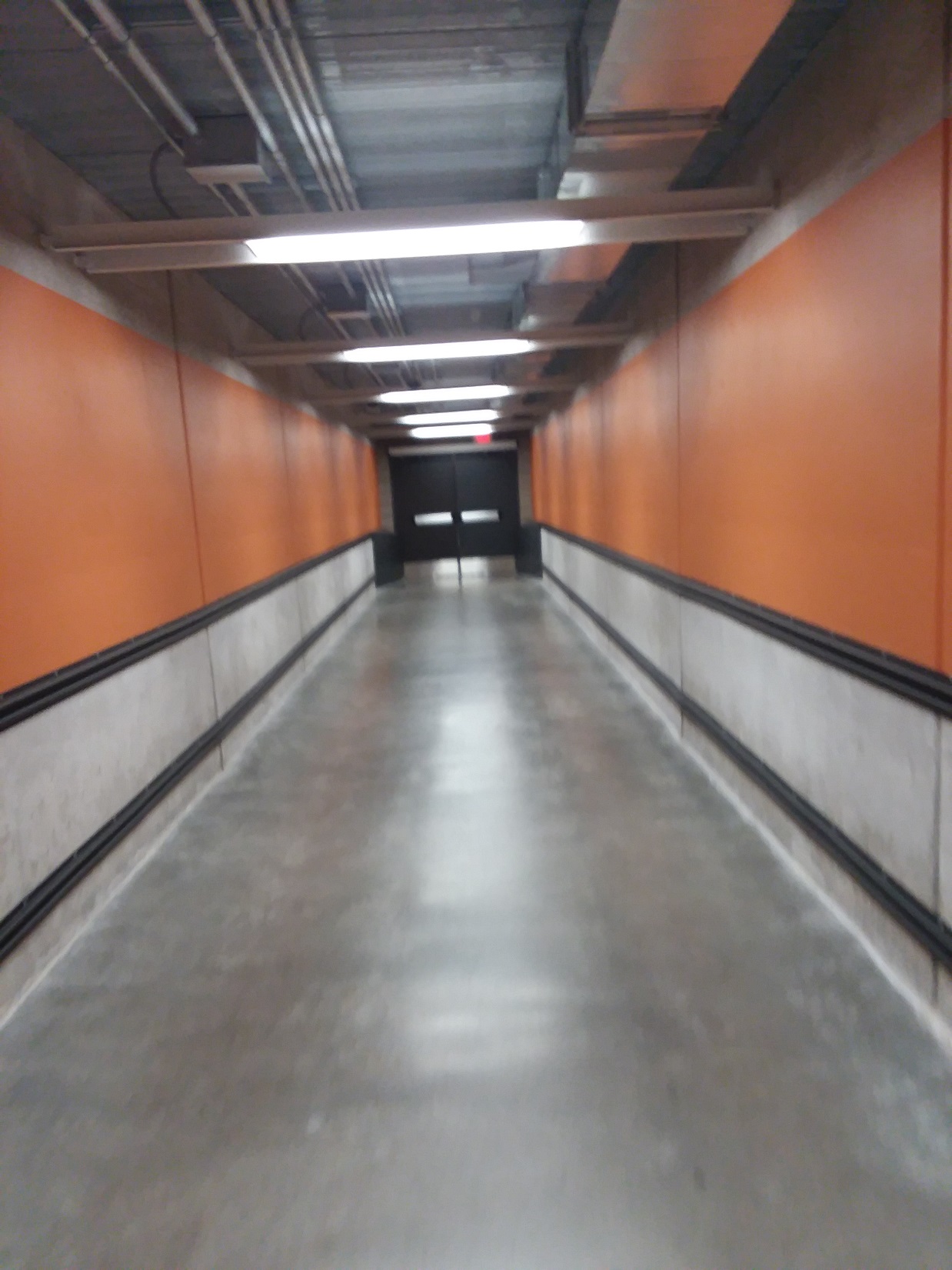 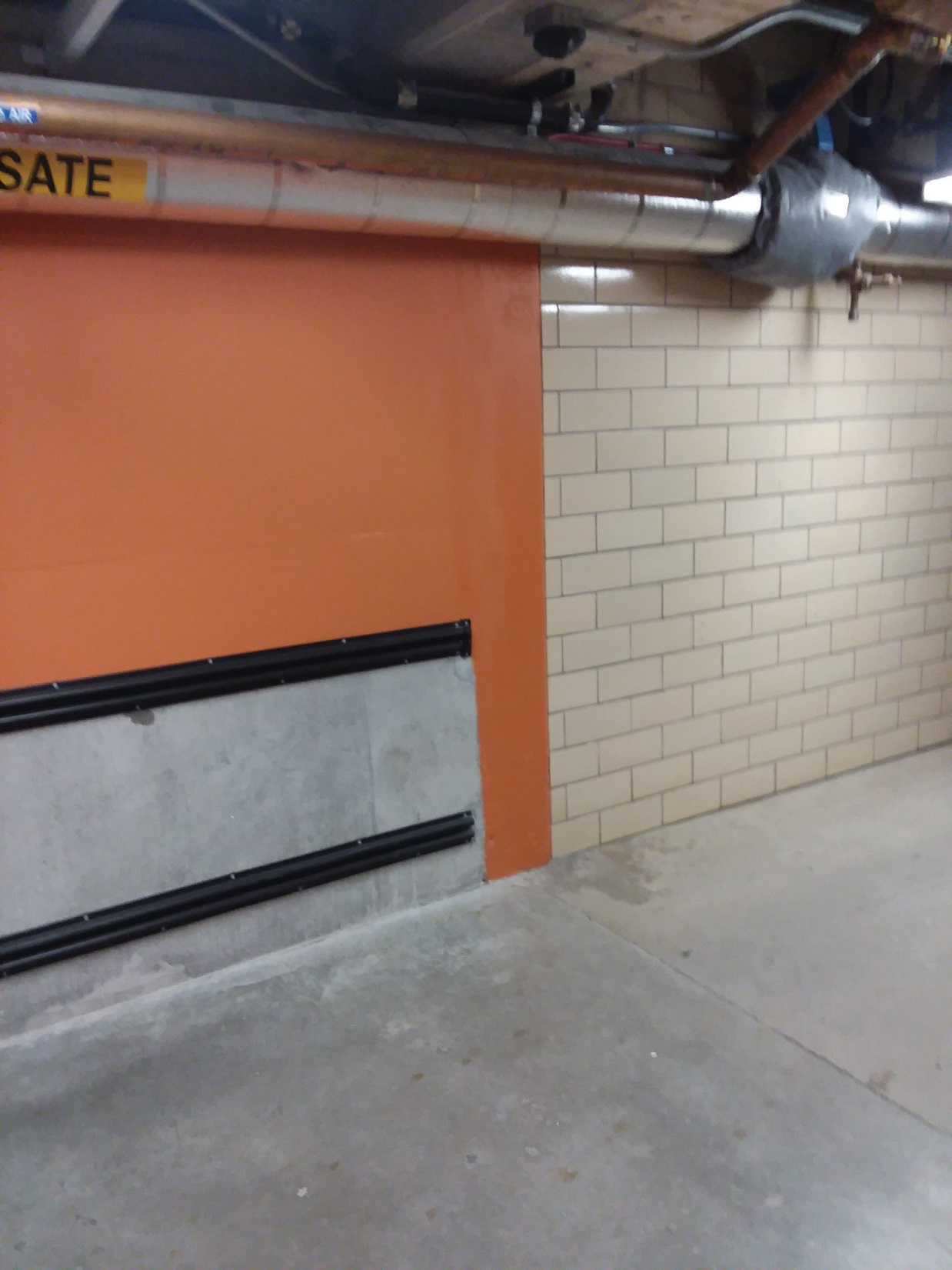